Учреждение образования«ГОМЕЛЬСКИЙ ТОРГОВО-ЭКОНОМИЧЕСКИЙ КОЛЛЕДЖ»БЕЛКООПСОЮЗА
СПЕЦИАЛЬНОСТЬ: 2-25 01 10  КОММЕРЧЕСКАЯ   ДЕЯТЕЛЬНОСТЬ
 (по направлениям)

СПЕЦИАЛЬНОСТЬ: 2-25 01 10-02 КОММЕРЧЕСКАЯ   ДЕЯТЕЛЬНОСТЬ (товароведение)
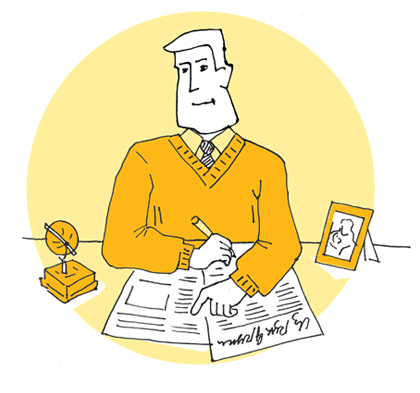 СПЕЦИАЛИЗАЦИЯ: 2-5 01 10-02 35 ТОВАРОВЕДЕНИЕ ПРОДОВОЛЬСТВЕННЫХ И   НЕПРОДОВОЛЬСТВЕННЫХ ТОВАРОВ

КВАЛИФИКАЦИЯ: ТОВАРОВЕД

ФОРМЫ ОБУЧЕНИЯ: ДНЕВНАЯ, ЗАОЧНАЯ


На основе:  общего базового образования (9 классов)
 и общего среднего образования (11 классов)
Профессия товароведа многогранна. Как следует из ее названия специалист данной сферы «заведует товаром». Он отвечает за товар, как перед покупателем, так и перед руководителем своего предприятия. Одни товароведы занимаются формированием ассортимента, другие —проверяют качество продукции либо отвечают за ее качественное хранение.
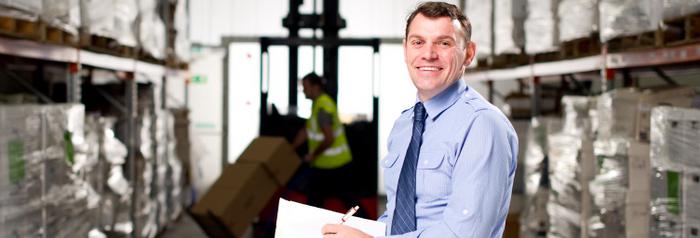 Места работы
Наиболее востребованы представители данной профессии в торговых организациях,  на базах и складах. 
Также товароведы требуются в центрах проверки качества продукции, лицензирующих организациях, сельскохозяйственных предприятиях, ломбардах и  в учреждениях, контролирующих торговлю и соблюдение прав потребителей.
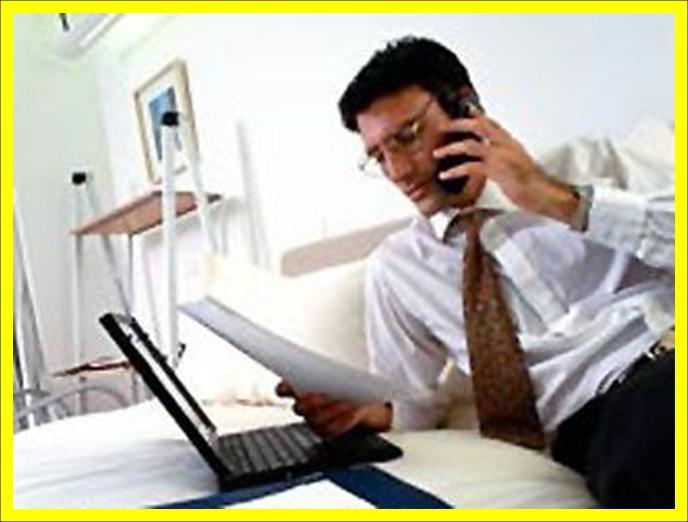 Сфера профессиональной деятельности
Товаровед
Торговый представитель (агент)
Индивидуальный предприниматель
Коммерческий директор
Заведующий магазином
Мерчендайзер
Супервайзер
супервайзер
мерчендайзер
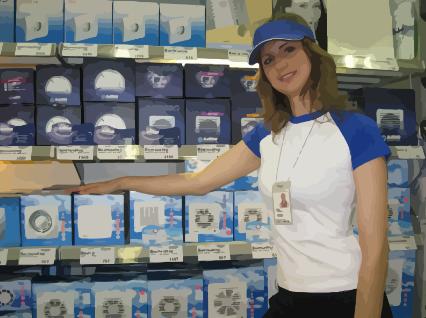 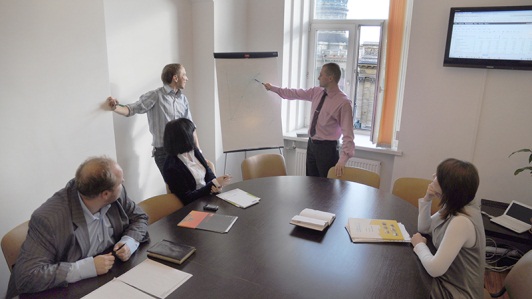 ИНДИВИДУАЛЬНЫЙ предприниматель
Торговый представитель
(агент)
Заведующий  магазином
Товаровед
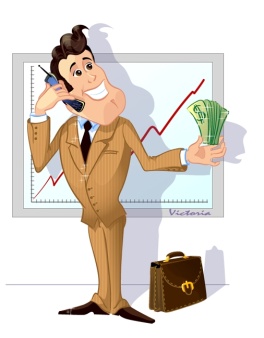 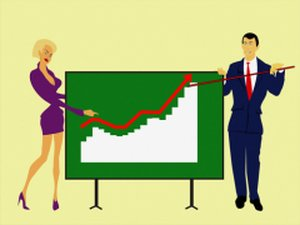 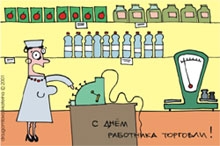 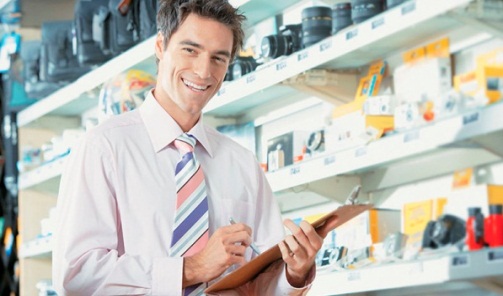 Должностные обязанности товароведа
Требования к товароведу
среднее специальное либо высшее образование;
опыт работы в торговле от 2-х лет;
знания правил торговли;
наличие навыков приемки товара на склад;
умение организовать деятельность склада, 
знания условий хранения и транспортировки товаров;
владение ПК и знание программы 1С.

Если товаровед работает в международной компании, приветствуется знание английского языка на разговорном уровне.
Требования к знаниям  и  умениям
Товаровед    должен   знать:
Пищевую ценность продовольственных товаров
Классификацию, характеристику ассортимента и потребительские свойства товаров
Принципы  формирования, контроля и сохранения качества товаров
Правила упаковки, маркировки и транспортирования товаров
Товаровед   должен   уметь:   
Составлять товароведную характеристику  товаров
Производить отбор проб и оценку качества товаров
Выявлять дефекты товаров и анализировать причины их возникновения
Контролировать поставку товаров в нужном ассортименте, соответствующего качества и в договорные сроки
Обеспечивать соблюдение  правил реализации, сроков годности и условий хранения товаров
Материальная база КОЛЛЕДЖА
Кабинеты  товароведения   продовольственных  и непродовольственных    товаров 
расположены   в   аудиториях   305   и   319
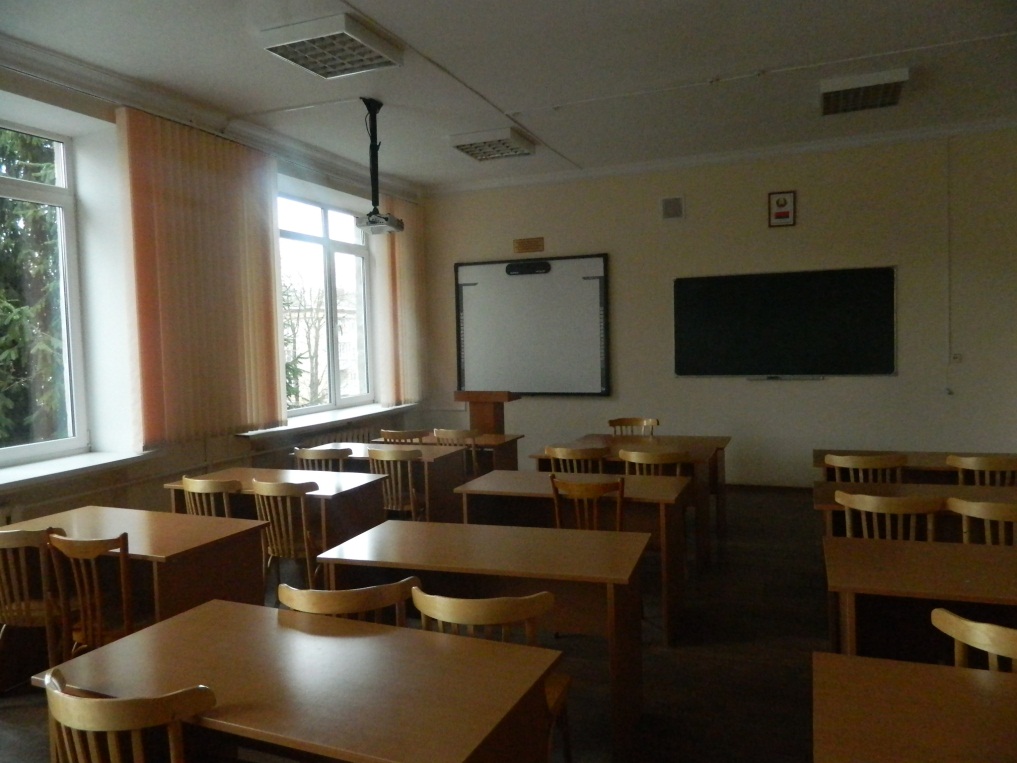 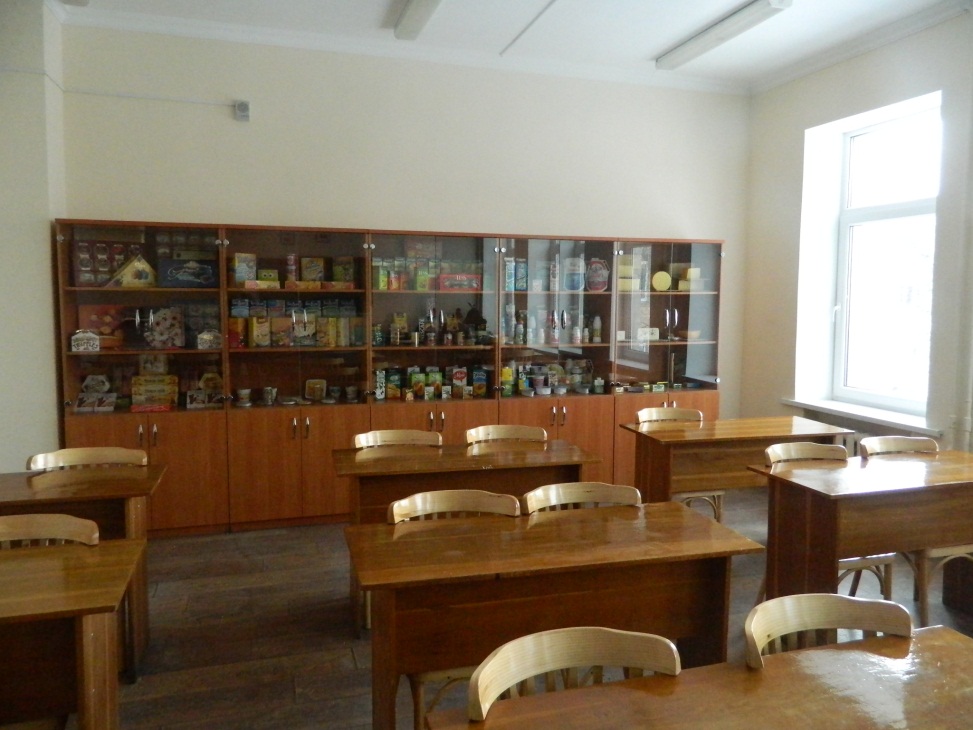 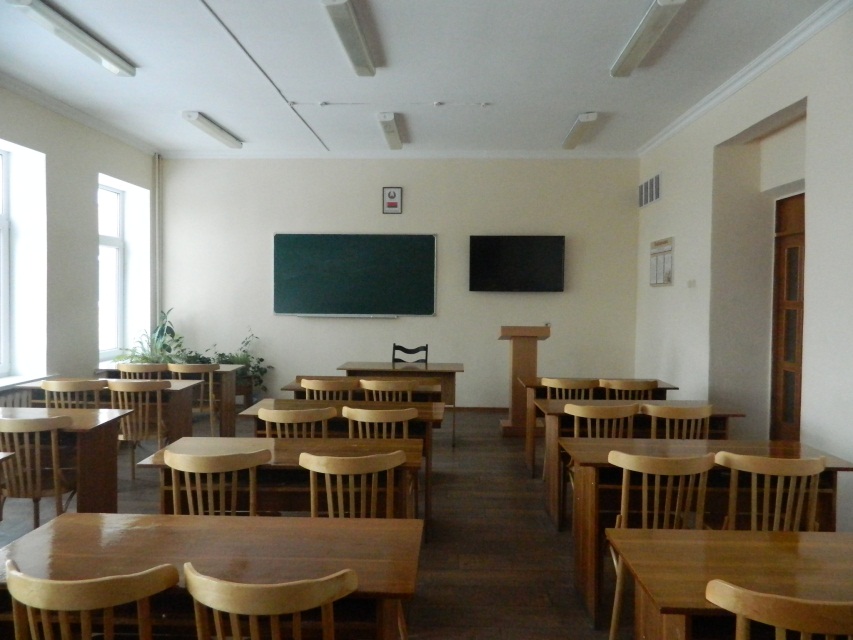 Изучаемые   дисциплины
ЛУЧШИЙ УРОК – ДЕГУСТАЦИЯ   ПРОДУКТОВ!
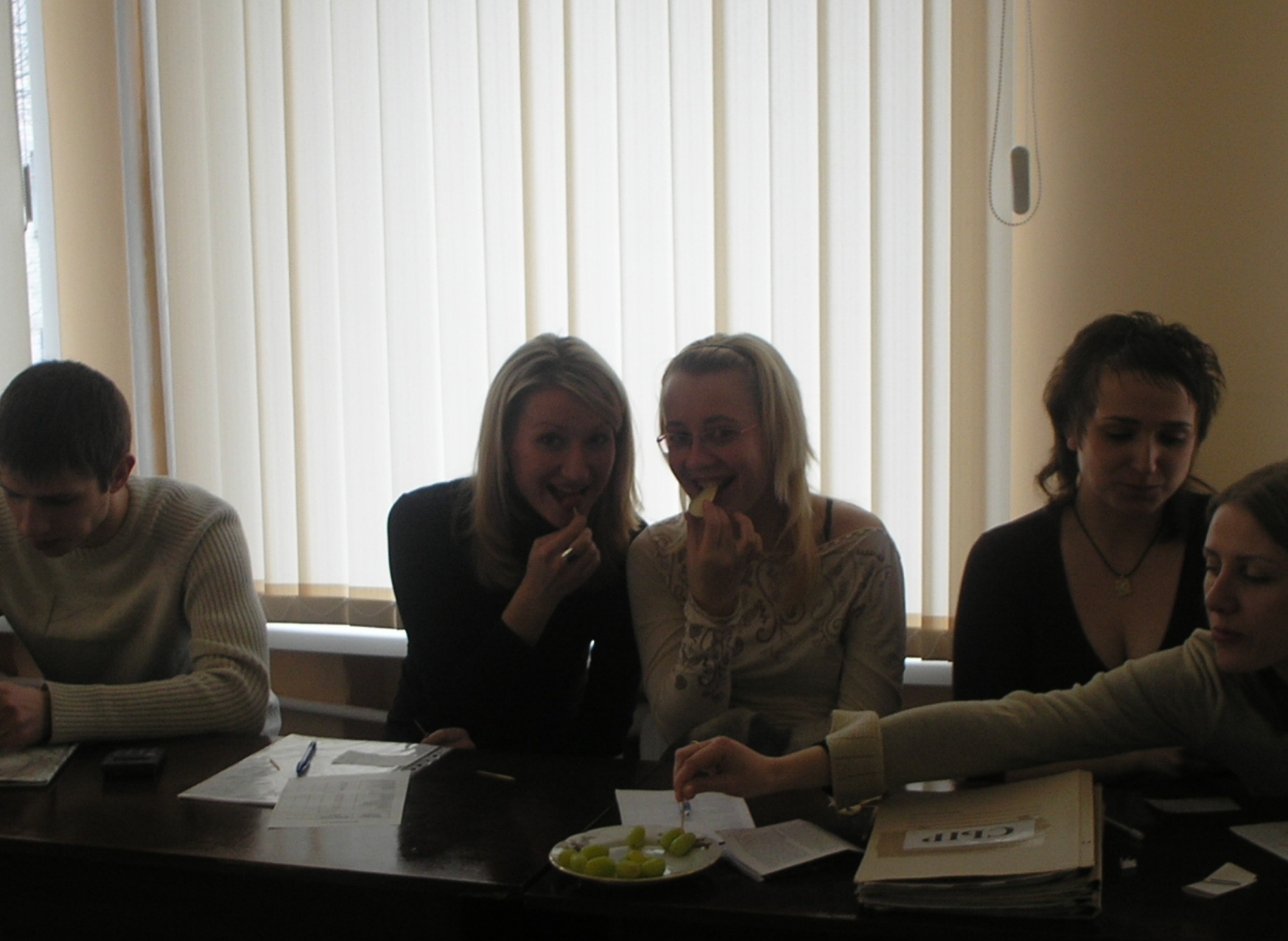 САМЫЙ   ЛУЧШИЙ   МОМЕНТ – ВРУЧЕНИЕ   ДИПЛОМОВ!!!
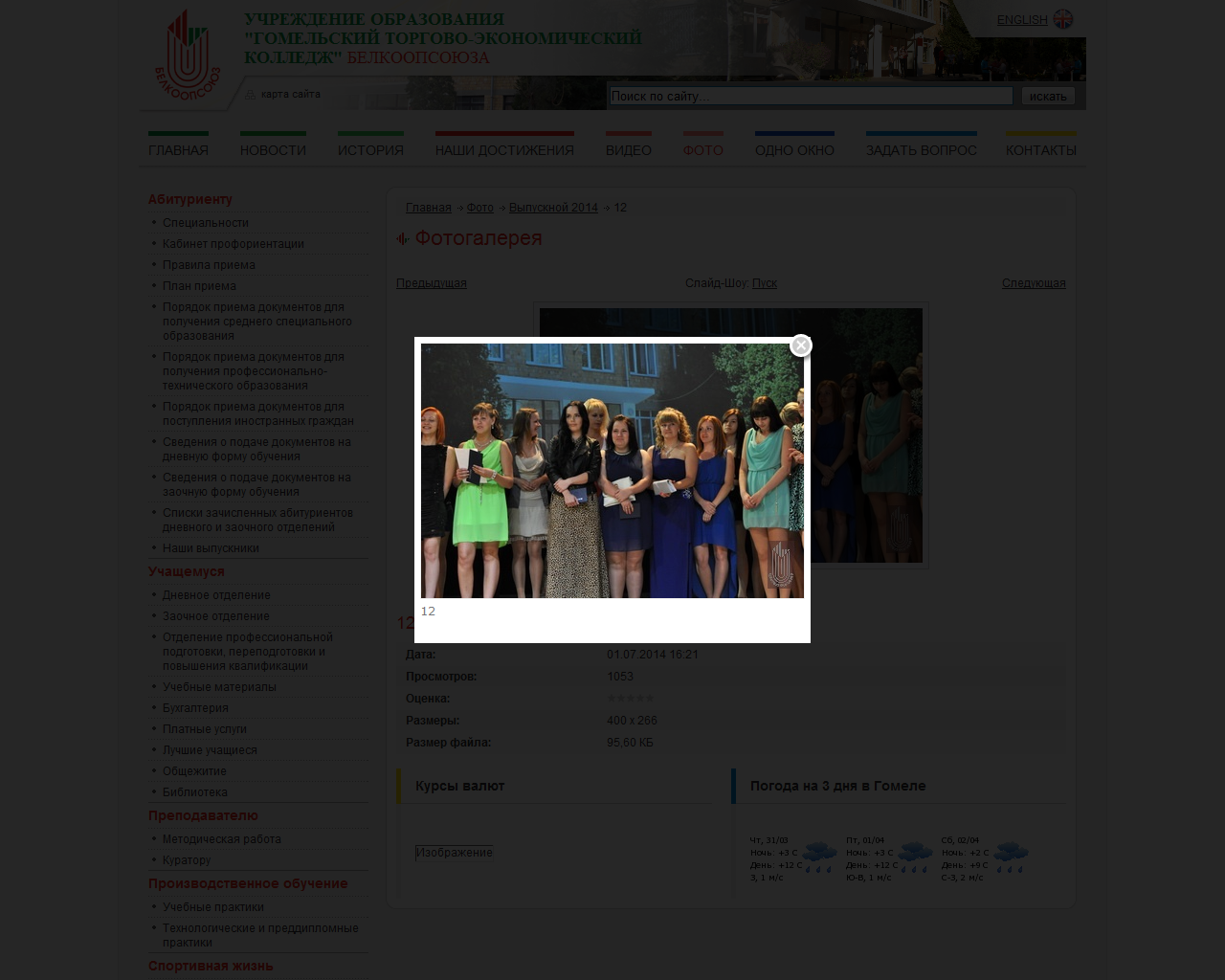 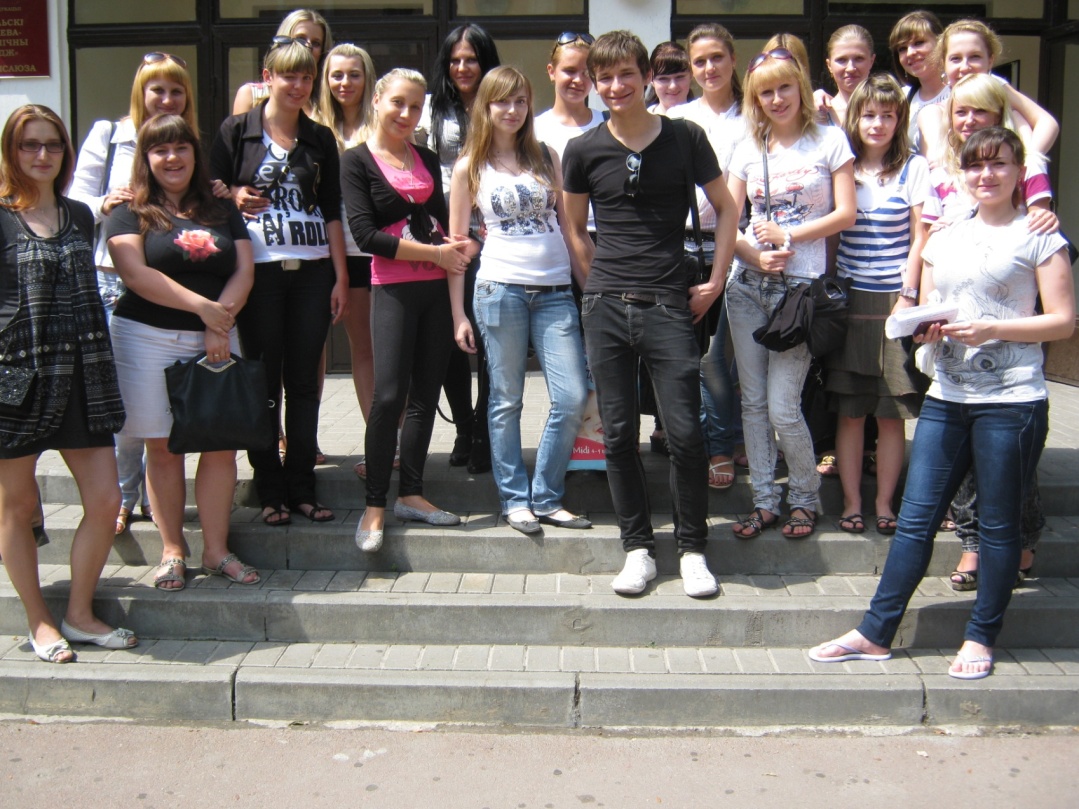